Towards the EISCAT_3D Portal - Experiences with DIRAC
Víctor Méndez Muñoz
Agenda
Introduction
EISCAT-3D computing model overview
dirac.egi.eu service suite
EISCAT-3D Proof of concept with dirac.egi.eu
EISCAT-3D portal system: adapted frontend + dirac.egi.eu backend
Conclusions
EGI Conference – Amsterdam -
Introduction
EGI Conference – Amsterdam -
Introduction
EISCAT project
EISCAT_3D is a project that aims at constructing a new generation of ionospheric and atmospheric radar in the auroral zone in the Fenno-Scandinavian Arctic. 
The first stage will consist of three radar sites: transmitter and receiver at Skibotn (NO), and receivers in Karesuvanto (FI) and Bergfors (SE). 
EISCAT_3D will also have an operations centre, and two or more data centres located in the Nordic area.
EGI Conference – Amsterdam -
Introduction
EGI Competence Centre for EISCAT-3D
Users will interact with EISCAT_3D data and related applications through a user portal 
At the beginning of 2016, the EGI Competence Centre for EISCAT-3D decided to adopt DIRAC to ease distributed computing
At the present a proof of concept has been implemented
There is a work in progress to implement a prototype for the coming EISCAT-3D data.
EGI Conference – Amsterdam -
EISCAT-3D computing model overview
EGI Conference – Amsterdam -
EISCAT-3D computing model overview
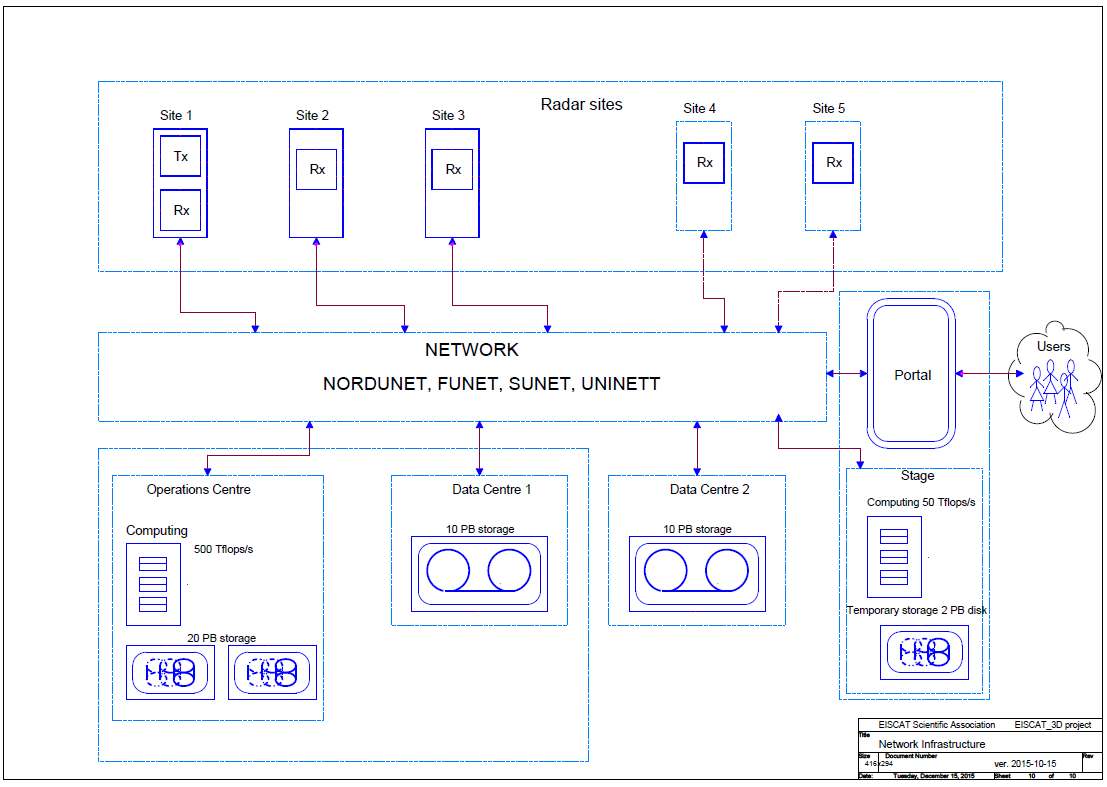 Computing Infrastructure https://wiki.neic.no/wiki/EISCAT_3D_Support#Documents
EGI Conference – Amsterdam -
EISCAT-3D computing model overview
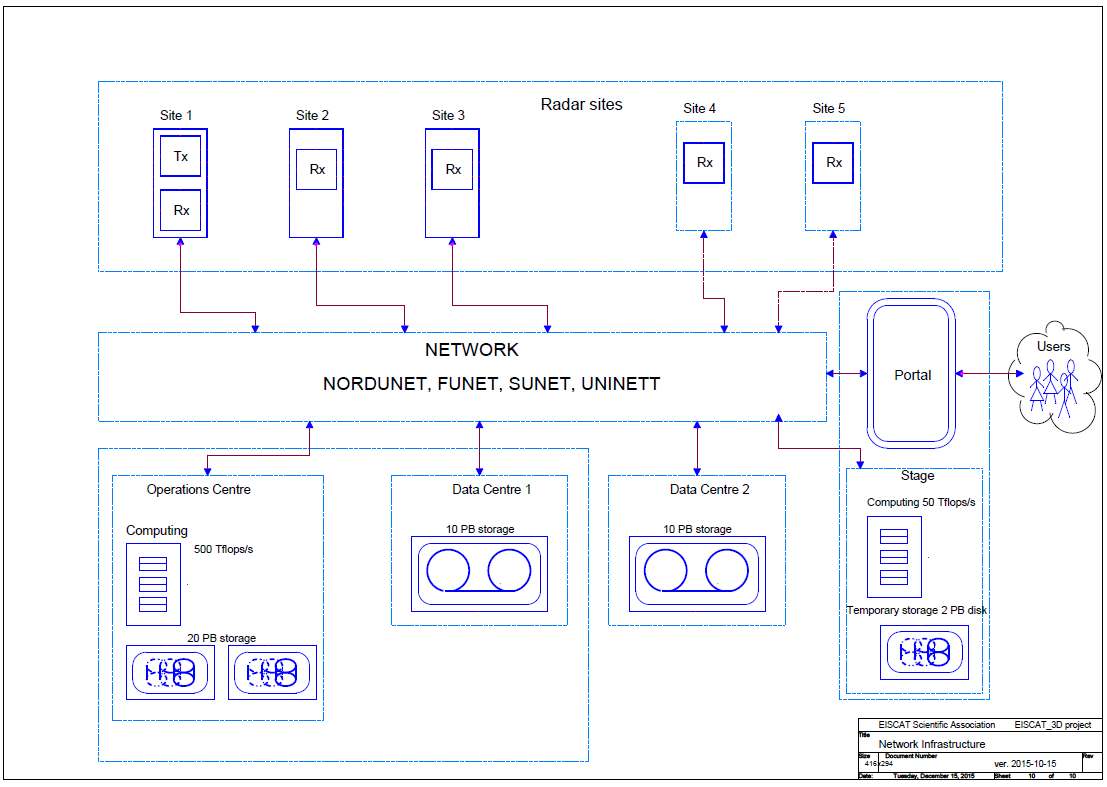 Online
Offline
Computing Infrastructure https://wiki.neic.no/wiki/EISCAT_3D_Support#Documents
EGI Conference – Amsterdam -
EISCAT-3D computing model overview
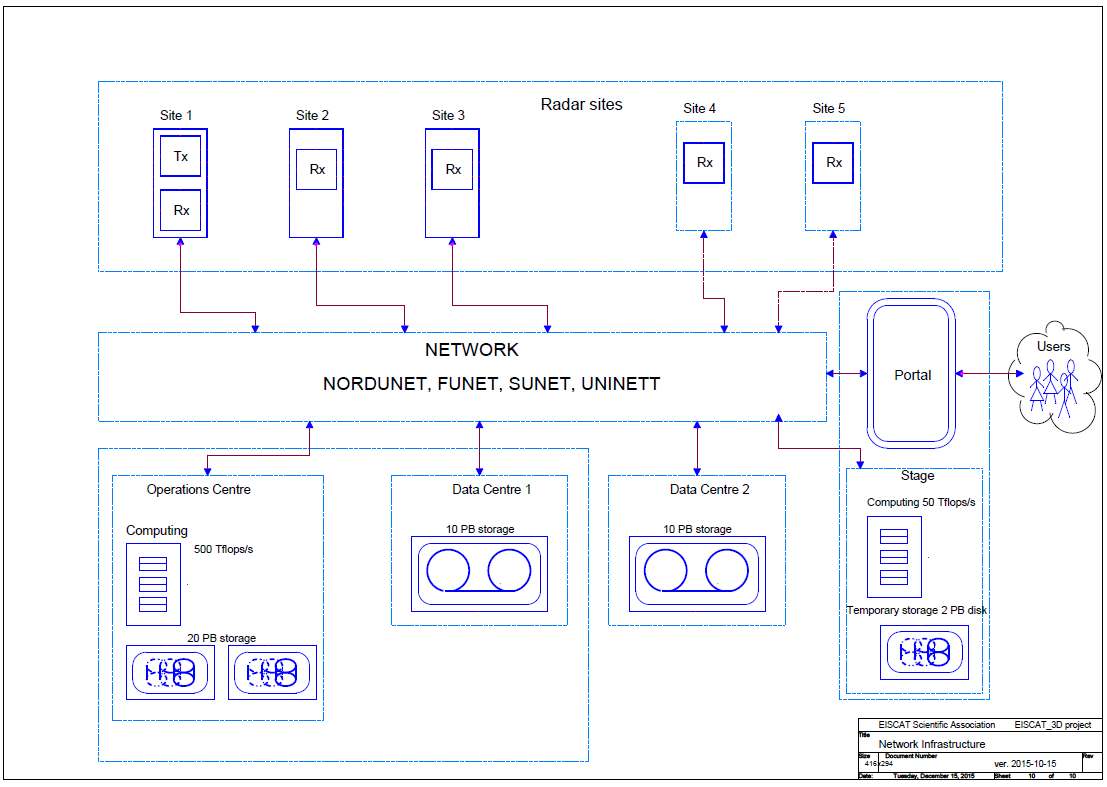 Data Taking
Computing Infrastructure https://wiki.neic.no/wiki/EISCAT_3D_Support#Documents
EGI Conference – Amsterdam -
EISCAT-3D computing model overview
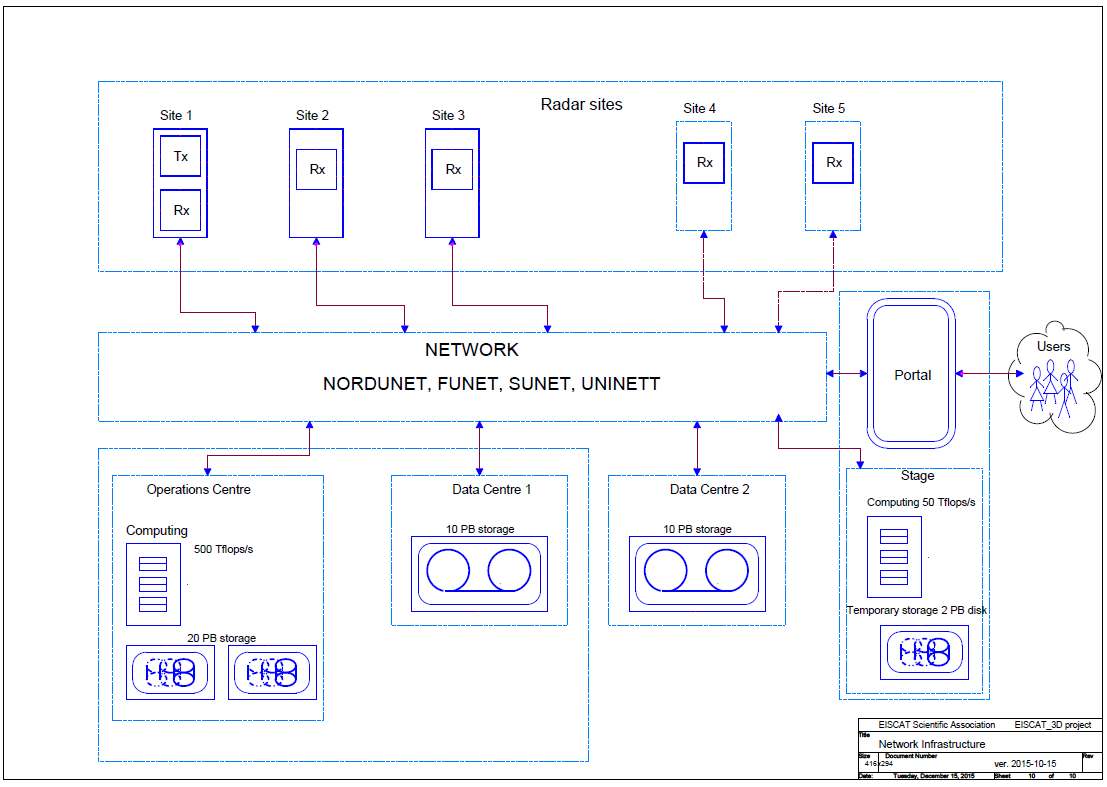 Portal enabling computing and storage
Computing Infrastructure https://wiki.neic.no/wiki/EISCAT_3D_Support#Documents
EGI Conference – Amsterdam -
EISCAT-3D computing model overview
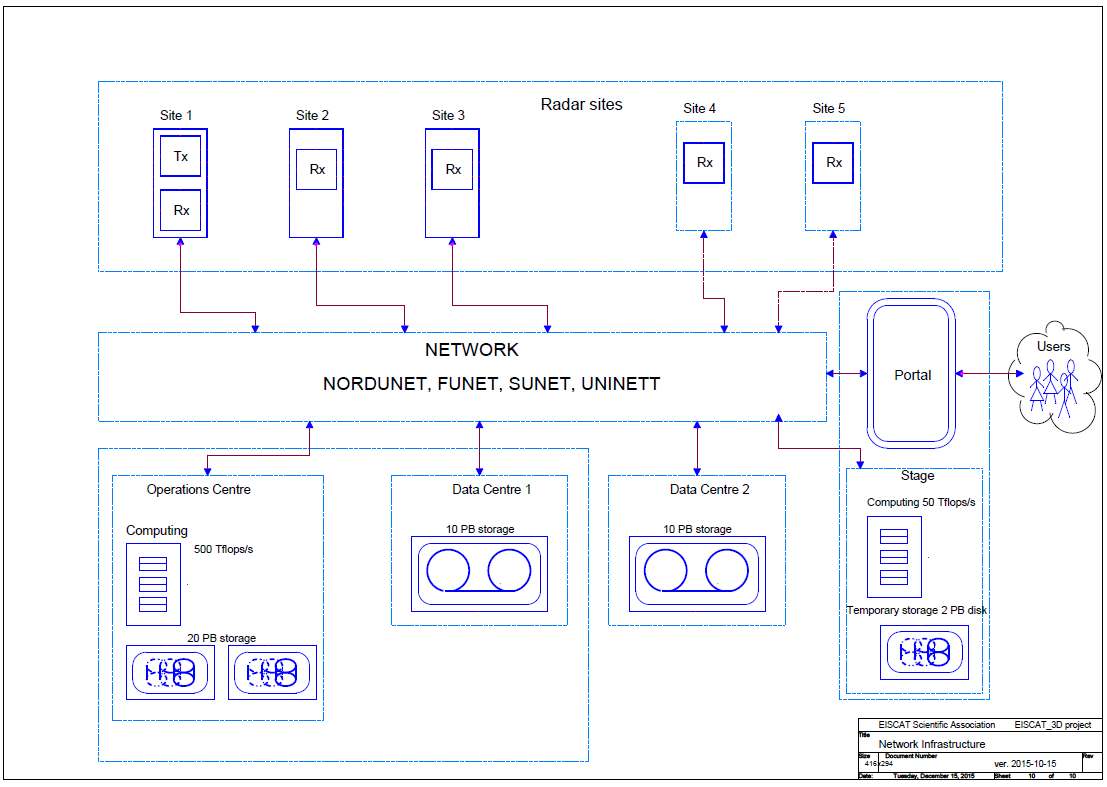 Operations: 500 Tflops + 20 PB of temporal disk
Computing Infrastructure https://wiki.neic.no/wiki/EISCAT_3D_Support#Documents
EGI Conference – Amsterdam -
EISCAT-3D computing model overview
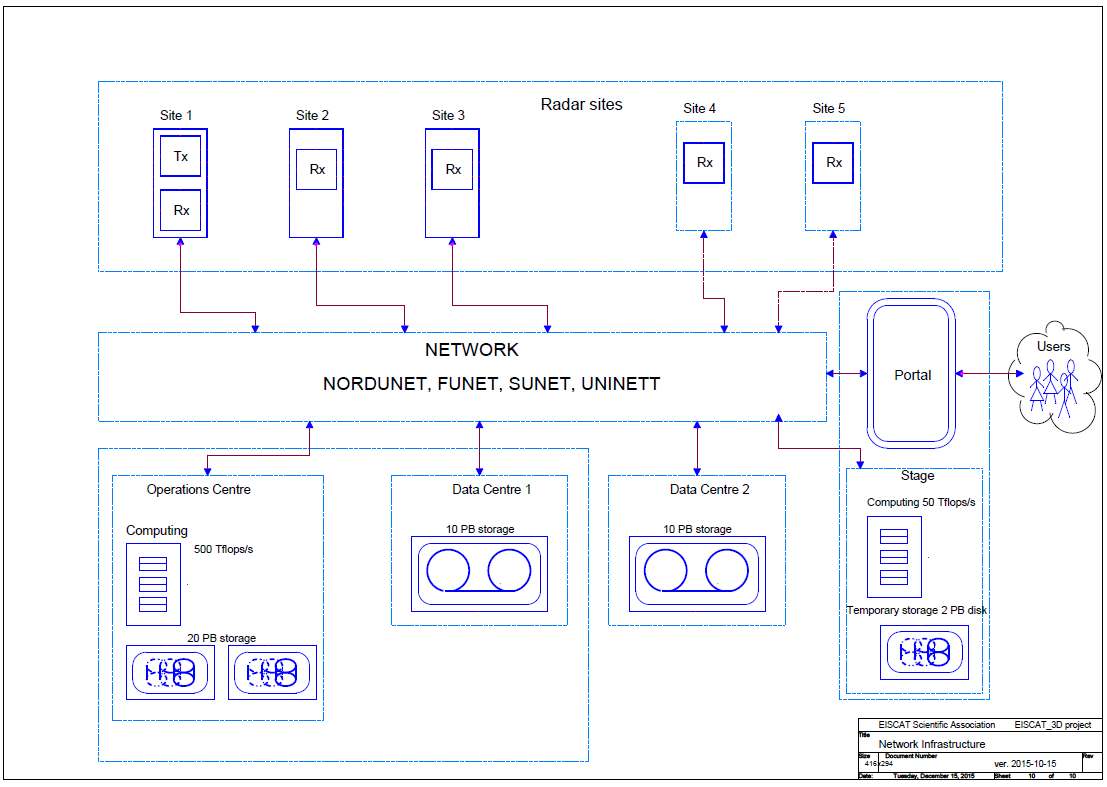 Archival initial size by data centre
10 PB tape
Computing Infrastructure https://wiki.neic.no/wiki/EISCAT_3D_Support#Documents
EGI Conference – Amsterdam -
EISCAT-3D computing model overview
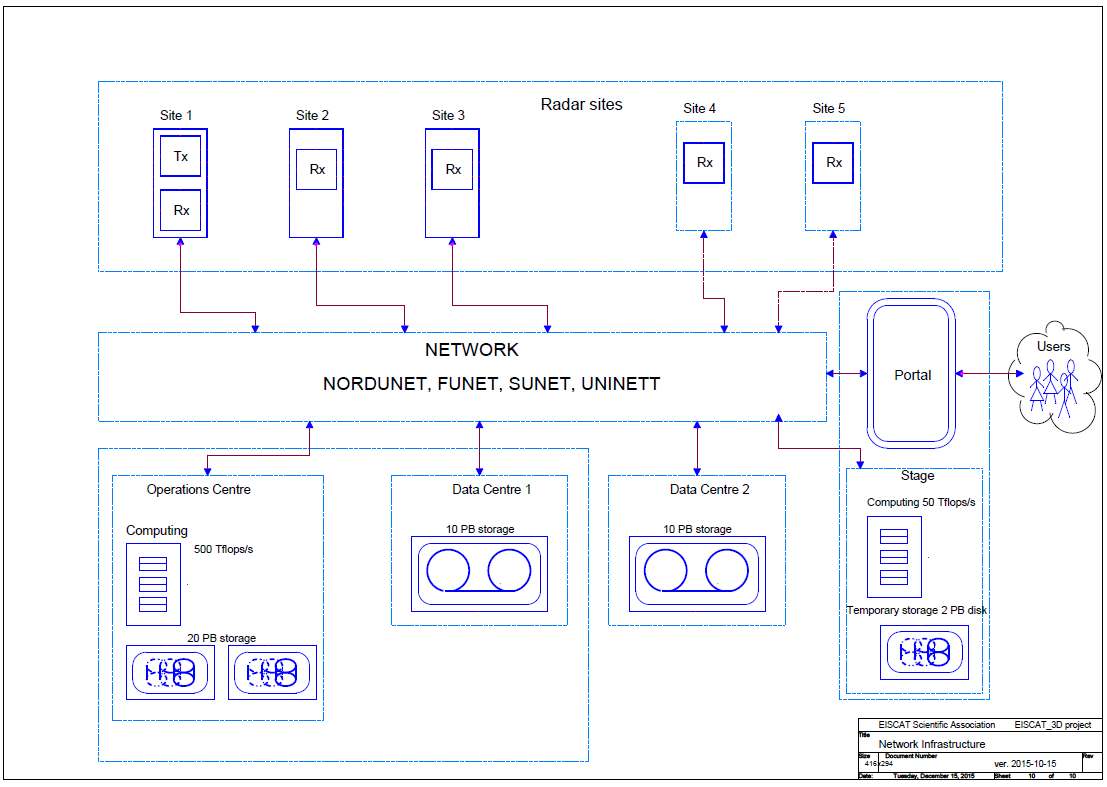 End-user stage:
50 Tflops + 2 PB disk
Computing Infrastructure https://wiki.neic.no/wiki/EISCAT_3D_Support#Documents
EGI Conference – Amsterdam -
dirac.egi.eu service suite
EGI Conference – Amsterdam -
dirac.egi.eu service suite
dirac.egi.eu service suite
Backend for distributed computing
Web portal for general scientific computing needs
A set of software tools
User community support
User and technical support of dirac.egi.eu platform
SLA / OLA 
Advisory in extreme scale computing (Exascale), HPC and HTC 
Resource provider integration
Ad-hoc infrastructures for user communities
Advisory in enabling Cloud, Grid and Storage services to communities needs
EGI Conference – Amsterdam -
dirac.egi.eu service suite
dirac.egi.eu platform
Hosted at CYFRONET
User and technical support by UAB
DIRAC project is in consultancy and projects alignment
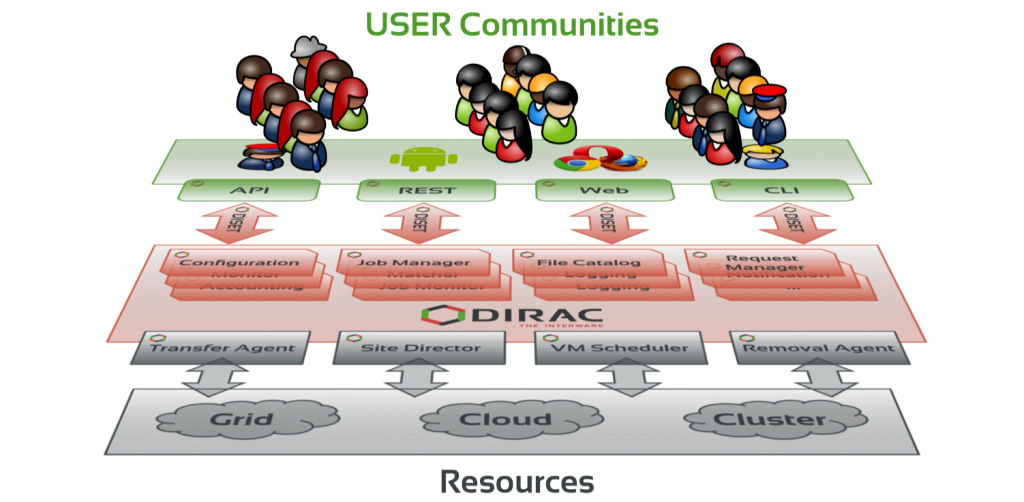 EGI Conference – Amsterdam -
dirac.egi.eu service suite
dirac.egi.eu platform
Scientific communities high level services for processing and data management
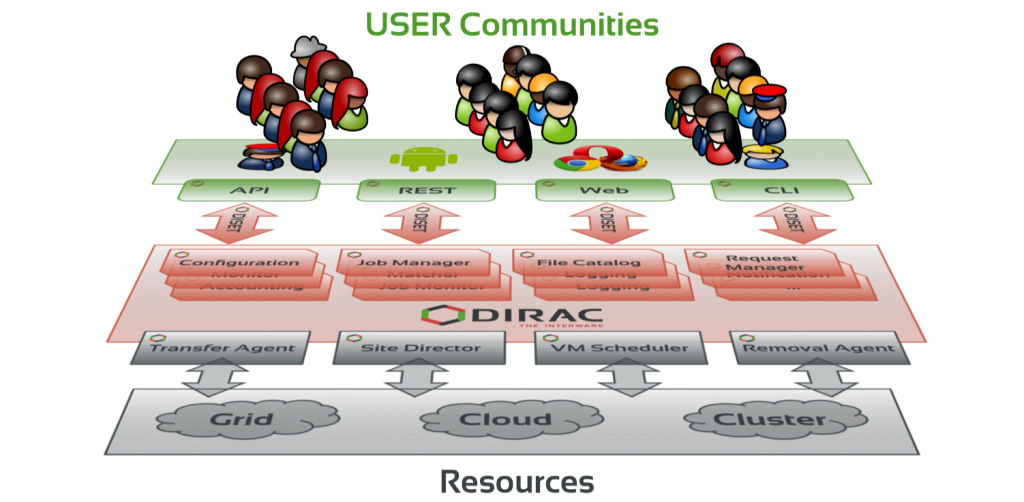 EGI Conference – Amsterdam -
dirac.egi.eu service suite
dirac.egi.eu platform
Transparent use of the infrastructure resources
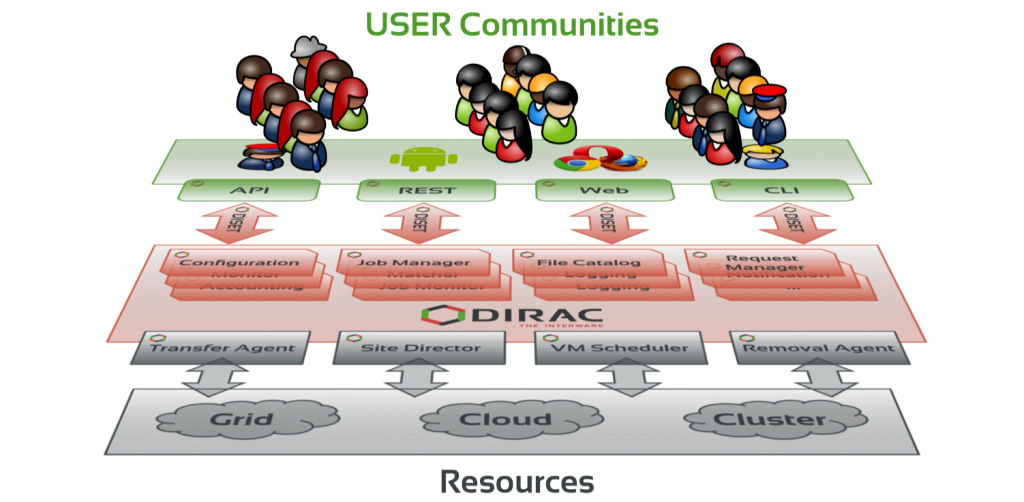 EGI Conference – Amsterdam -
dirac.egi.eu service suite
dirac.egi.eu platform
End user can access by …
DIRAC Portal
CLI
DIRAC client
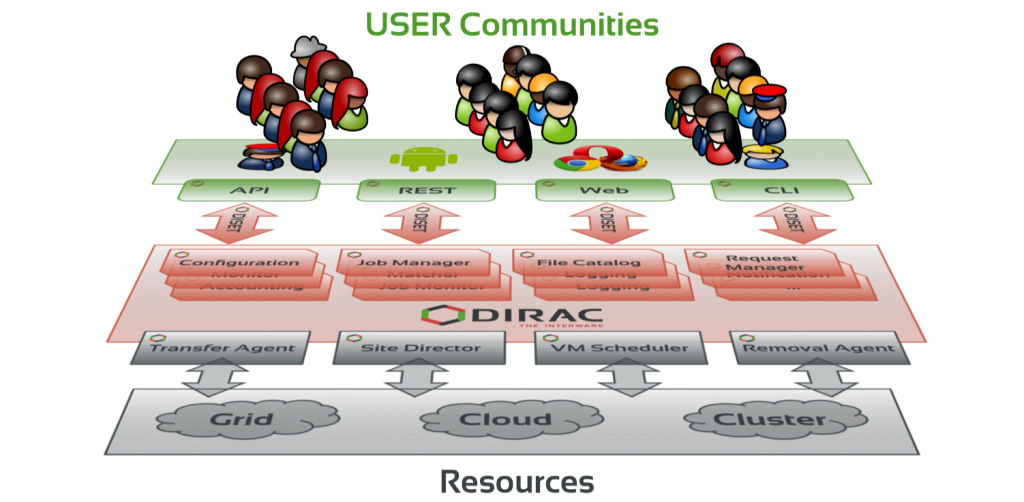 EGI Conference – Amsterdam -
dirac.egi.eu service suite
dirac.egi.eu platform
VRE / Scientific Gateways may build in the top of DIRAC …
PaaS
REST
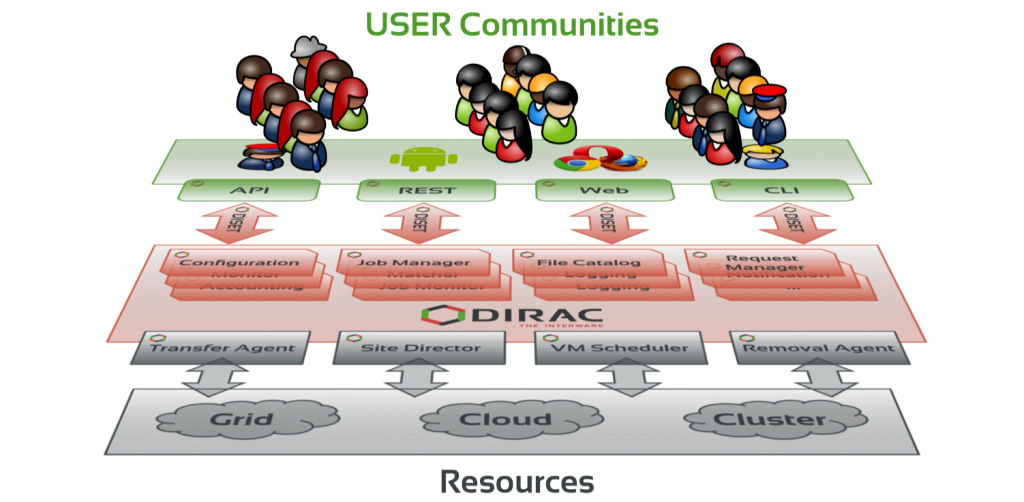 EGI Conference – Amsterdam -
dirac.egi.eu service suite
dirac.egi.eu platform
Main Services
WebAppDIRAC
developing framework
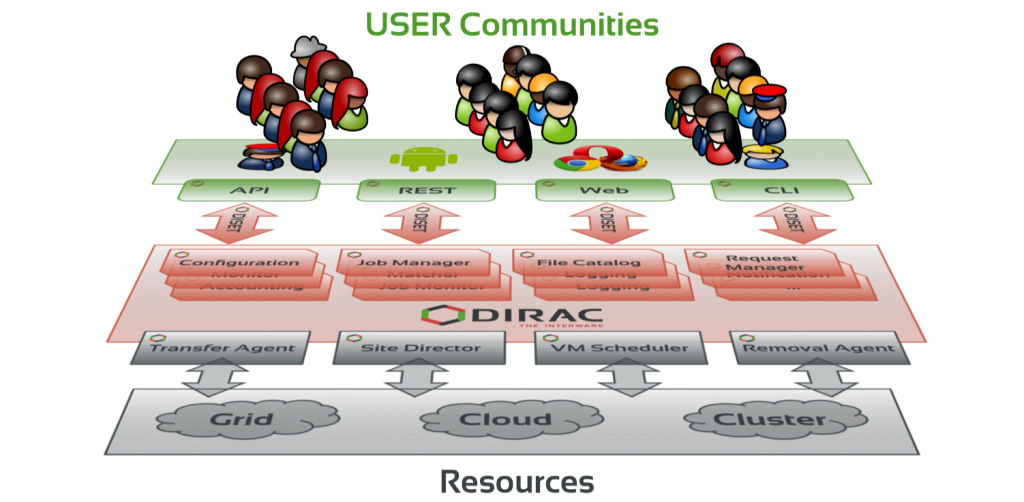 Data sets management
And so on …
Job processing
File catalogue
EGI Conference – Amsterdam -
EISCAT-3D Proof of concept with dirac.egi.eu
EGI Conference – Amsterdam -
EISCAT-3D Proof of concept with dirac.egi.eu
Proof of concept aims:
Discover data through metadata (instead of file location or physical file name).
Download batches of EISCAT files through the DIRAC server. 
Test cloud data processing
EGI Conference – Amsterdam -
EISCAT-3D Proof of concept with dirac.egi.eu
Proof of concept build
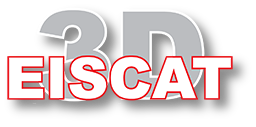 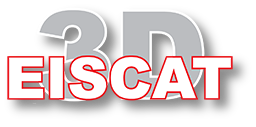 File Server
EISCAT files
Previous EISCAT data
Configuration System (EISCAT setup)
File Catalog (EISCAT metadata)
Workload Management System
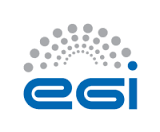 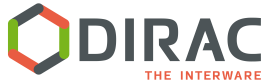 EGI Conference – Amsterdam -
EISCAT-3D Proof of concept with dirac.egi.eu
Proof of concept build
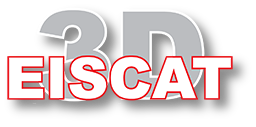 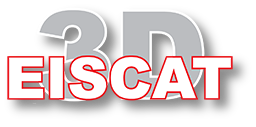 File Server
DIRAC Storage Element
EISCAT files
Configuration System (EISCAT setup)
File Catalog (EISCAT metadata)
Workload Management System
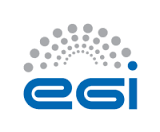 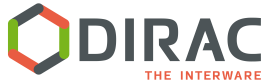 EGI Conference – Amsterdam -
EISCAT-3D Proof of concept with dirac.egi.eu
Proof of concept build
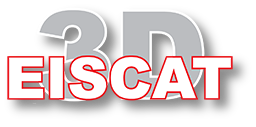 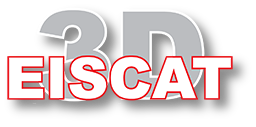 File Server
DIRAC Storage Element
EISCAT files
Configuration System (EISCAT setup)
Metadata migration of 2007 data set
File Catalog (EISCAT metadata)
Workload Management System
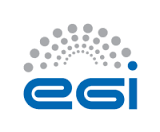 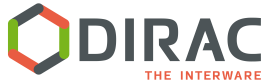 EGI Conference – Amsterdam -
EISCAT-3D Proof of concept with dirac.egi.eu
Proof of concept build
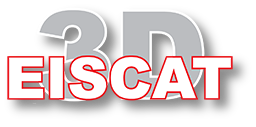 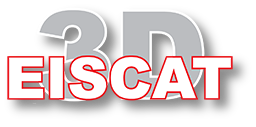 File Server
Enablling eiscat.se VO
DIRAC Storage Element
EISCAT files
Configuration System (EISCAT setup)
File Catalog (EISCAT metadata)
Workload Management System
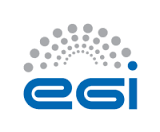 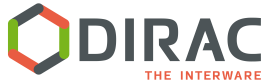 EGI Conference – Amsterdam -
EISCAT-3D Proof of concept with dirac.egi.eu
Proof of concept build
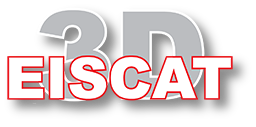 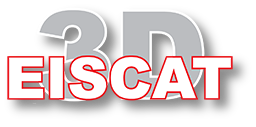 File Server
User access system by …
CLI
b)    Dirac.egi.eu web portal
DIRAC Storage Element
EISCAT files
Configuration System (EISCAT setup)
File Catalog (EISCAT metadata)
Workload Management System
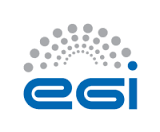 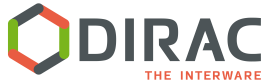 EGI Conference – Amsterdam -
EISCAT-3D Proof of concept with dirac.egi.eu
Proof of concept build
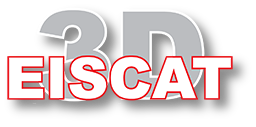 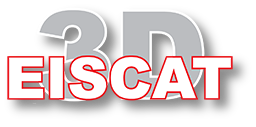 File Server
User access system by …
CLI
b)    Dirac.egi.eu web portal
DIRAC Storage Element
EISCAT files
Configuration System (EISCAT setup)
File Catalog (EISCAT metadata)
Workload Management System
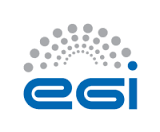 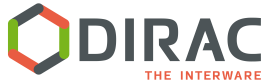 cloud resources
of the  eiscat.se VO
EGI Conference – Amsterdam -
EISCAT-3D Proof of concept with dirac.egi.eu
Proof of concept build
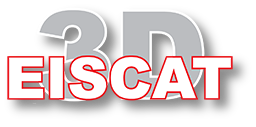 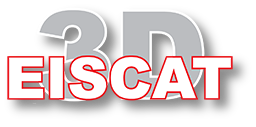 File Server
User access system by …
CLI
b)    Dirac.egi.eu web portal
DIRAC Storage Element
EISCAT files
Configuration System (EISCAT setup)
Integration of eiscat.se cloud infrastructure in EGI Fedcloud
File Catalog (EISCAT metadata)
Workload Management System
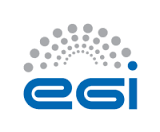 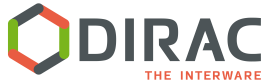 cloud resources
of the  eiscat.se VO
EGI Conference – Amsterdam -
EISCAT-3D Proof of concept with dirac.egi.eu
Proof of concept build
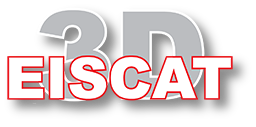 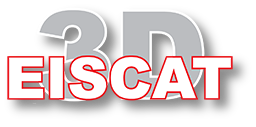 File Server
User access system by …
CLI
b)    Dirac.egi.eu web portal
DIRAC Storage Element
EISCAT files
Configuration System (EISCAT setup)
DIRAC PaaS  for data management
A VM in a IaaS
File Catalog (EISCAT metadata)
Pre-allocation & pull job
A VM in a IaaS
Workload Management System
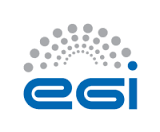 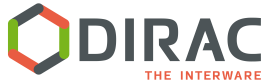 cloud resources
of the  eiscat.se VO
EGI Conference – Amsterdam -
EISCAT-3D portal system: adapted frontend + dirac.egi.eu backend
EISCAT-3D prototype aims (work in progress):
Assess the suitability of using DIRAC for the EISCAT portal.
Establish a baseline file structure to access the EISCAT files through the portal. 
access control, PIDs, frequent queries, …
Establish a baseline metadata schema to discover EISCAT data through metadata via the portal. 
The schema will be improved in the future to optimise access management  
Collect feedback about data organisation for the EISCAT_3D data model  for the coming EISCAT_3D activity.
EGI Conference – Amsterdam -
EISCAT-3D portal system: adapted frontend + dirac.egi.eu backend
EISCAT-3D prototype build
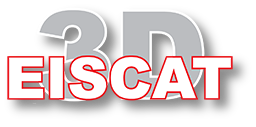 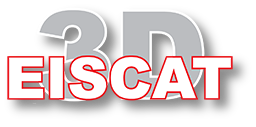 User may access by a web portal adapted for eiscat.se
File Server
DIRAC Storage Element
EISCAT files
Configuration System (EISCAT setup)
A VM in a IaaS
File Catalog (EISCAT metadata)
A VM in a IaaS
Workload Management System
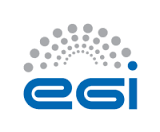 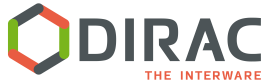 cloud resources
of the  eiscat.se VO
EGI Conference – Amsterdam -
EISCAT-3D portal system: adapted frontend + dirac.egi.eu backend
EISCAT-3D prototype build
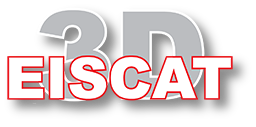 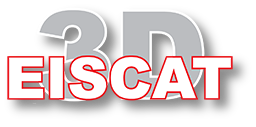 Final user access system by …
eiscat.se portal
Operators/admins access by ..
CLI
b)    Dirac.egi.eu web portal
File Server
DIRAC Storage Element
WebAppDIRAC adapted for eiscat.se
EISCAT files
Configuration System (EISCAT setup)
A VM in a IaaS
File Catalog (EISCAT metadata)
A VM in a IaaS
Workload Management System
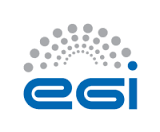 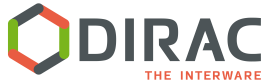 cloud resources
of the  eiscat.se VO
EGI Conference – Amsterdam -
EISCAT-3D portal system: adapted frontend + dirac.egi.eu backend
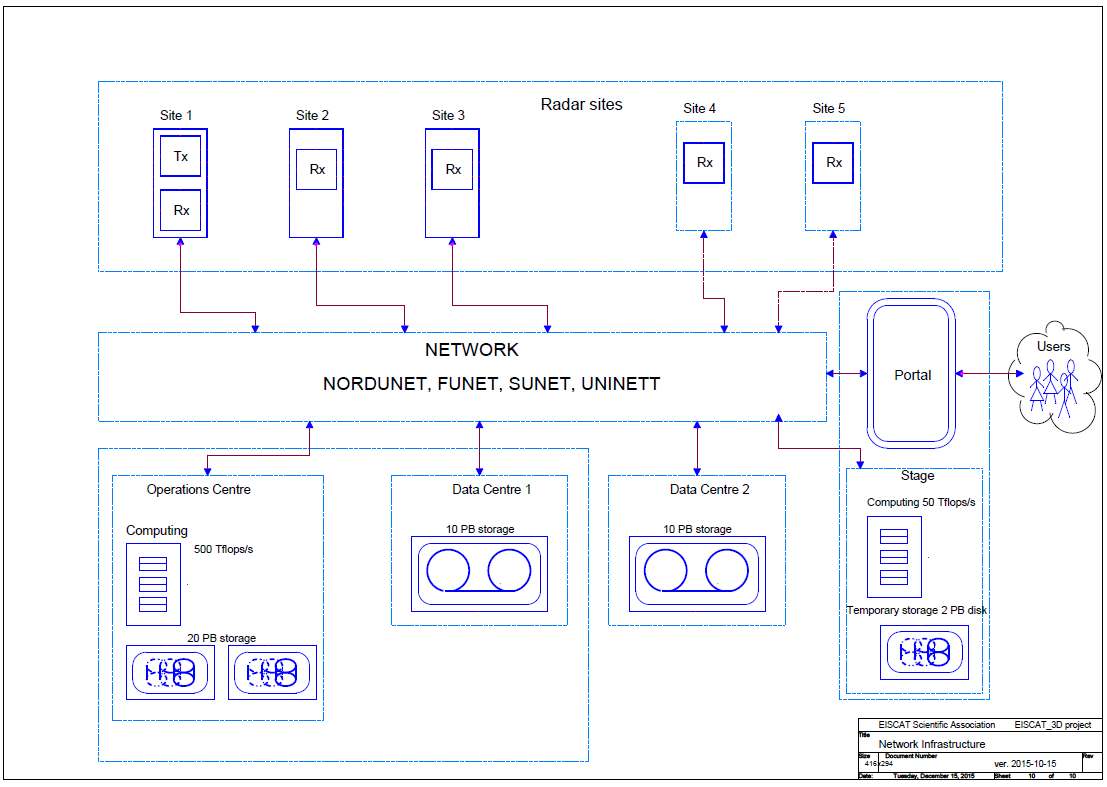 EISCAT-3D portal system
WebAppDIRAC adapted for eiscat.se
Computing Infrastructure https://wiki.neic.no/wiki/EISCAT_3D_Support#Documents
EGI Conference – Amsterdam -
EISCAT-3D portal system: adapted frontend + dirac.egi.eu backend
EISCAT-3D portal system
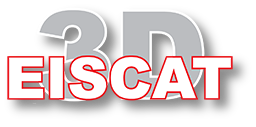 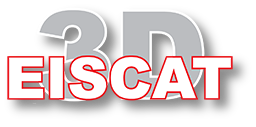 File Server
DIRAC Storage Element
WebAppDIRAC adapted for eiscat.se
EISCAT-3D  files
Configuration System (EISCAT setup)
Other computing resources
HTC challenge
File Catalog (EISCAT metadata)
A VM in a IaaS
A VM in a IaaS
HPC challenge
Workload Management System
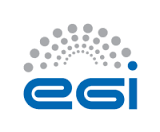 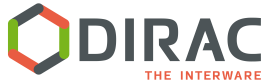 EGI Conference – Amsterdam -
EISCAT-3D portal system: adapted frontend + dirac.egi.eu backend
EISCAT-3D portal system implementation

dirac.egi.eu backend will be extended to provide additional features for the EISCAT_3D requirements, briefly:
User access rights and permissions at all levels
Integration with third party authorization and storage systems.
Computing resource integration for analysis jobs and pre-processing.
A customize portal based in WebAppDIRAC will support two user profiles:
EISCAT admins: high level management of the operations and data centres 
EISCAT end-user: access to the stage resources
HPC 
out of the box (DIRAC adaption to eiscat.se workloads and infrastructures) 
within the box (eiscat programs adaption to the HPC infrastructures)
HTC in computing resources using DIRAC PaaS data management
EGI Conference – Amsterdam -
Conclusions
EGI Conference – Amsterdam -
Conclusions
A promising proof of concept of the EISCAT-3D portal has been implemented
Data and storage integration
Metadata advanced features
Web environment 
Cloud resources integration
A prototype portal is been building to prepare the coming EISCAT-3D extreme scale computing and data management
Web developing framework (WebAppDIRAC) to fast implementation based in existing web applications and gadgets
Developing and integration of overlying systems:  AAI, HPC, HTC…
To prepare operations for EISCAT-3D production
EGI Conference – Amsterdam -